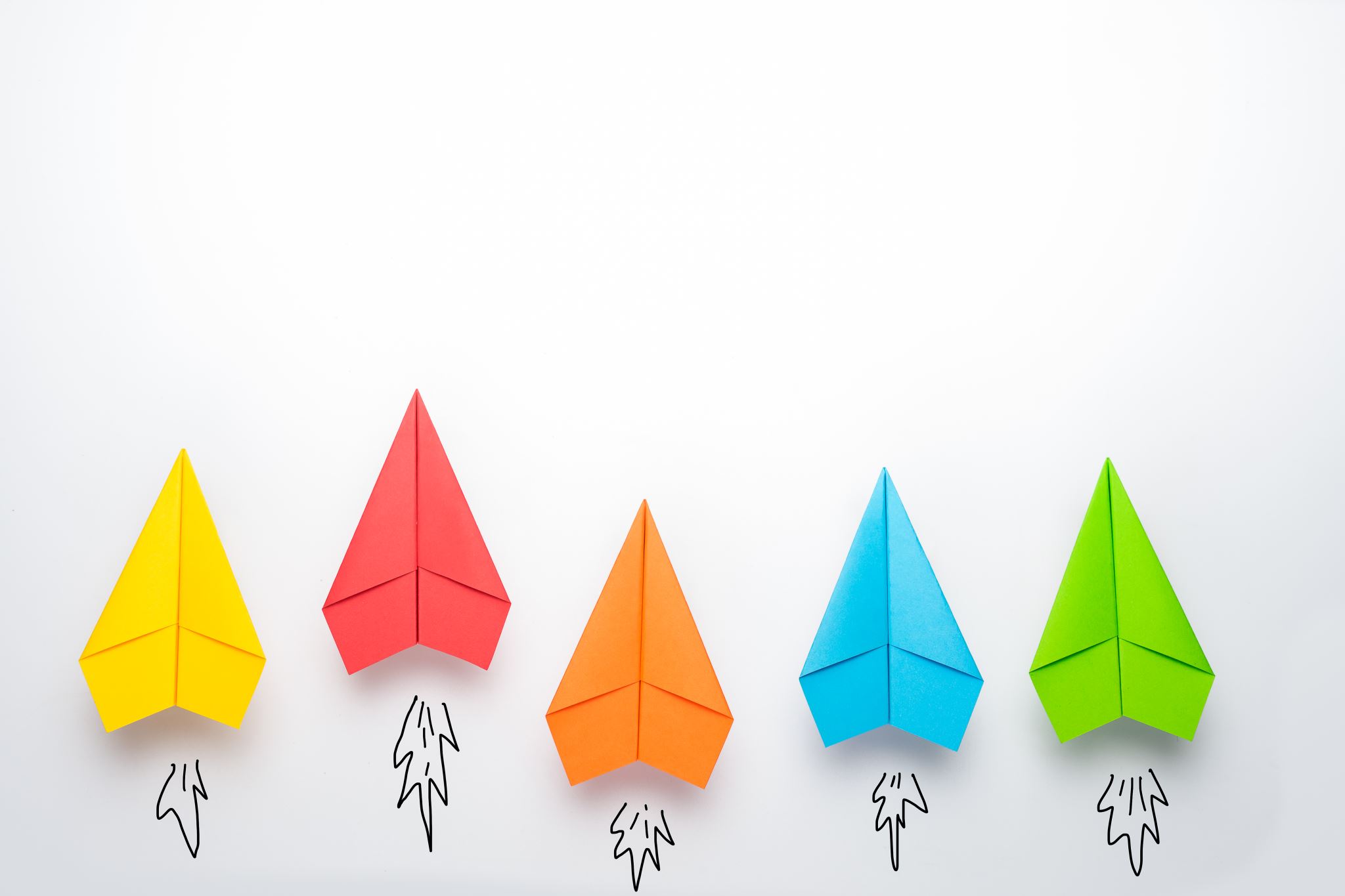 Waterfall vs Agile
Hans Yip
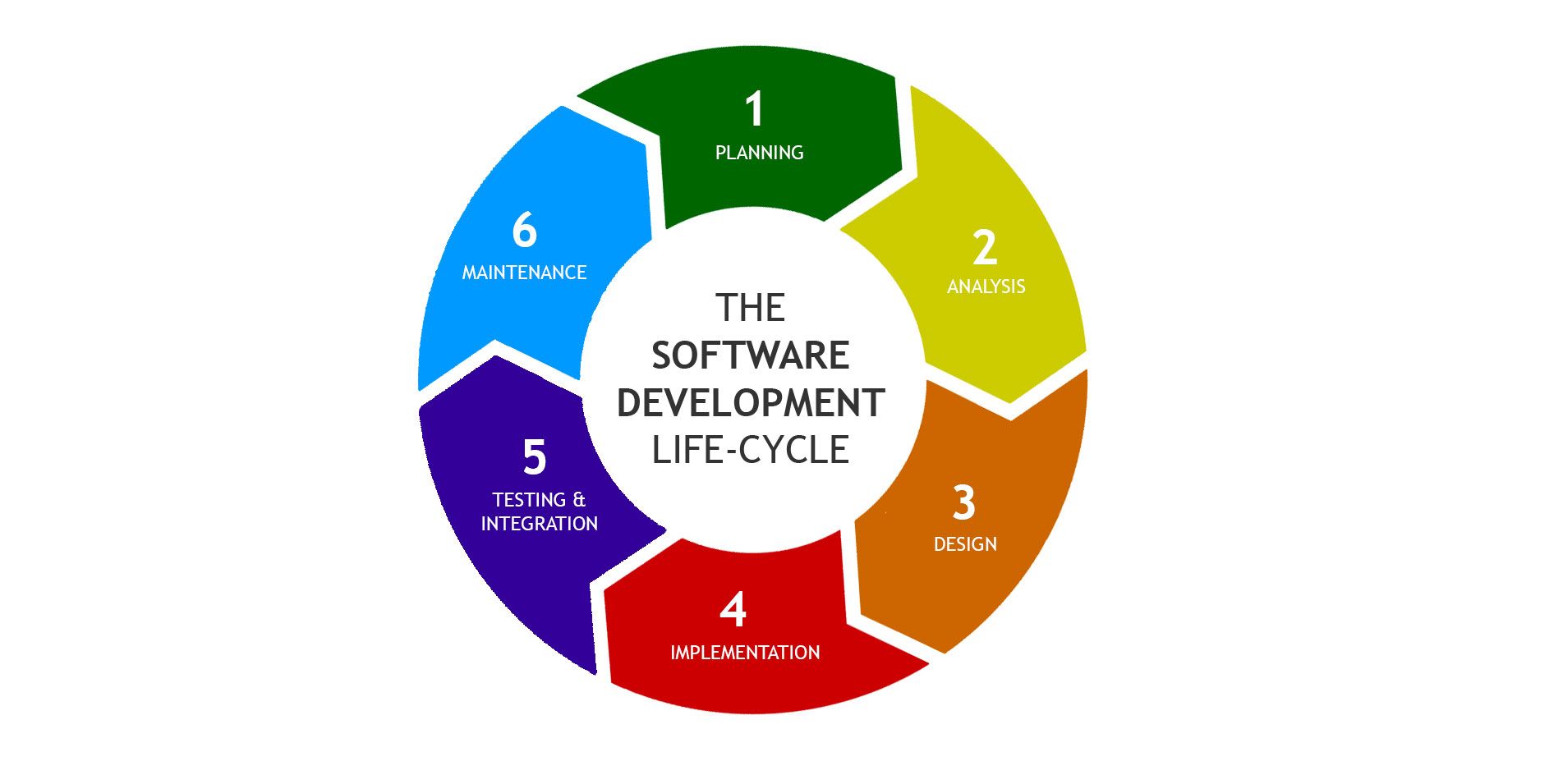 Software Development Life Cycle (SDLC) (Waterfall)
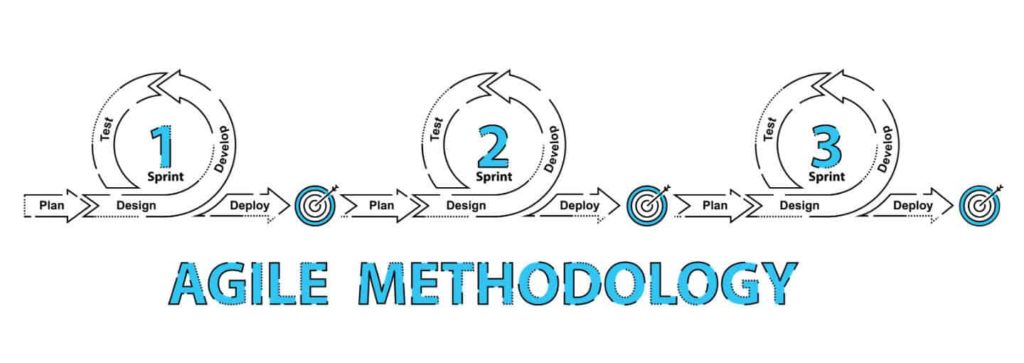 Agile Development Process
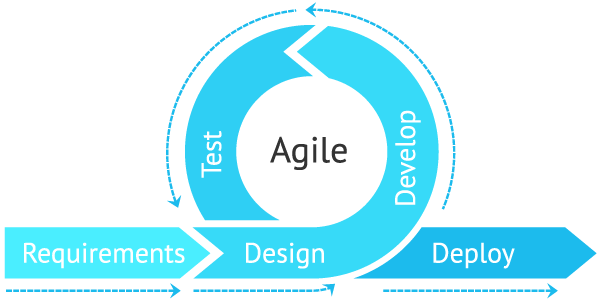 Agile
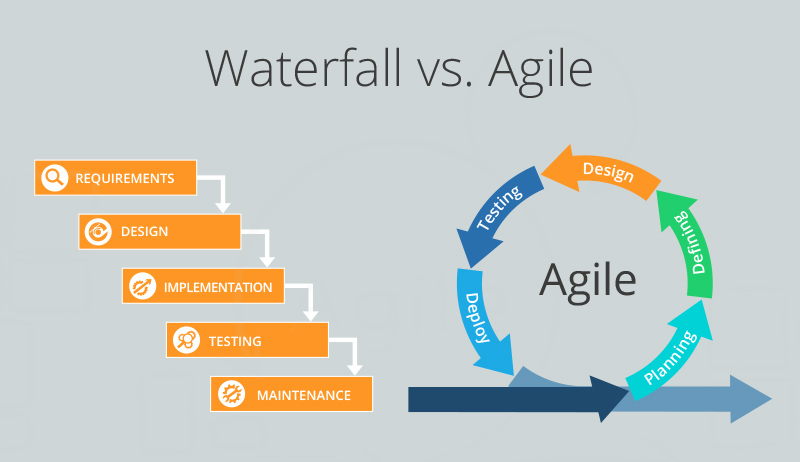 Waterfall and Agile Comparison